MELT Mutual Enhancement of Long-Tailed User and Item for Sequential Recommendation
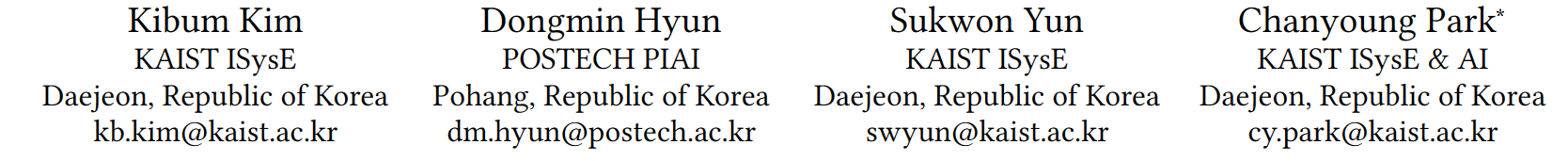 SIGIR 2023
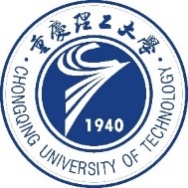 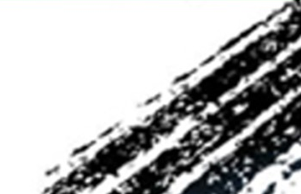 Reported by liang li
Motivation
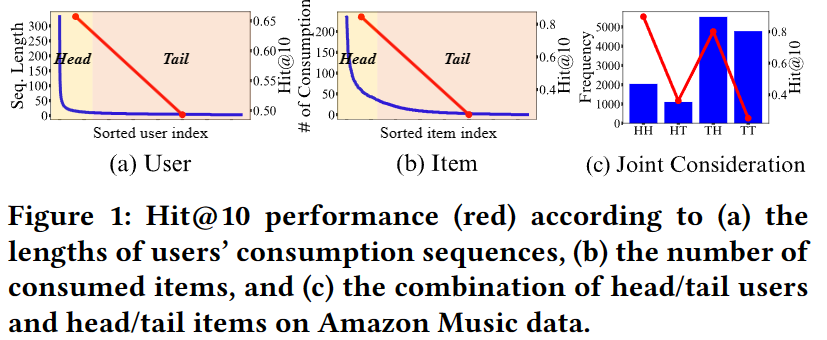 Details：

While many existing studies address the long-tailed problem in SRS, they only focus on either the user oritem perspective. However, we discover that the long-tailed userand item problems exist at the same time, and considering onlyeither one of them leads to sub-optimal performance of the otherone.
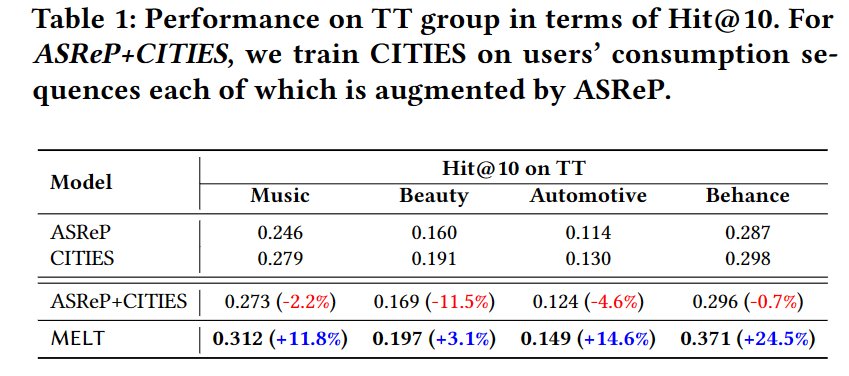 Problem Statement
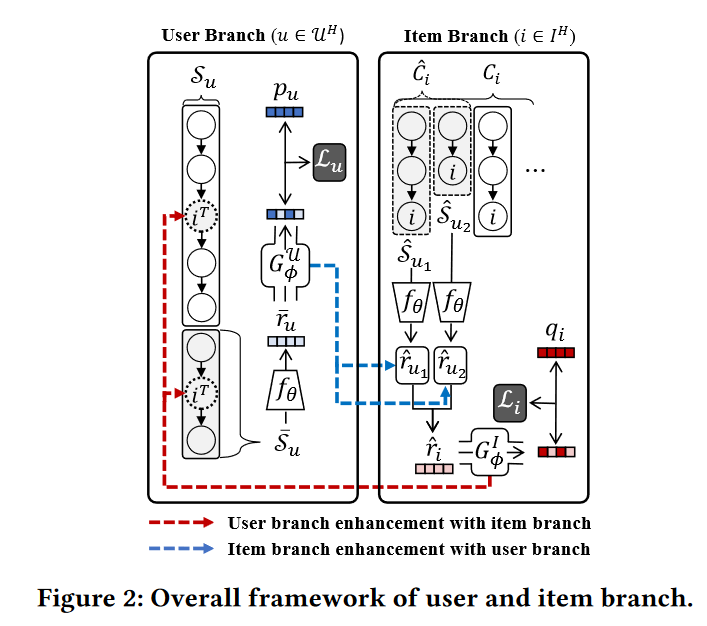 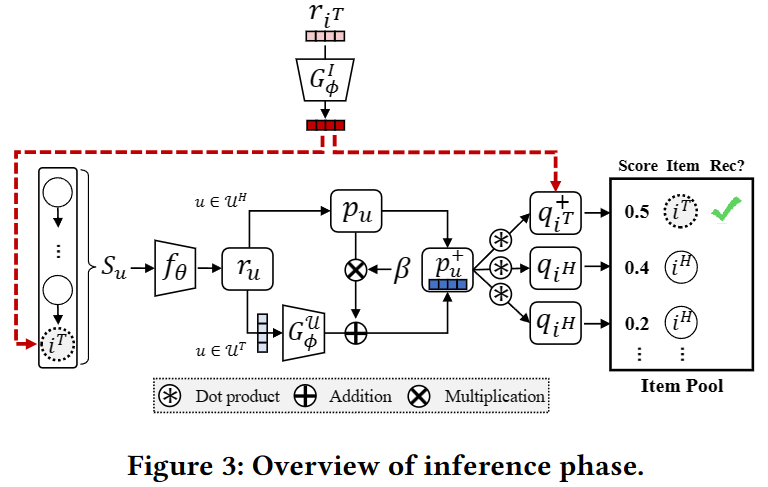 Problem Statement
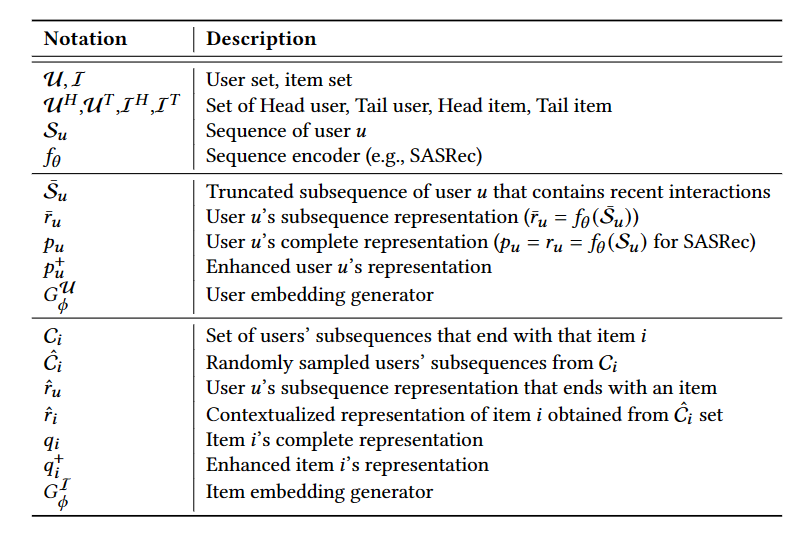 Method
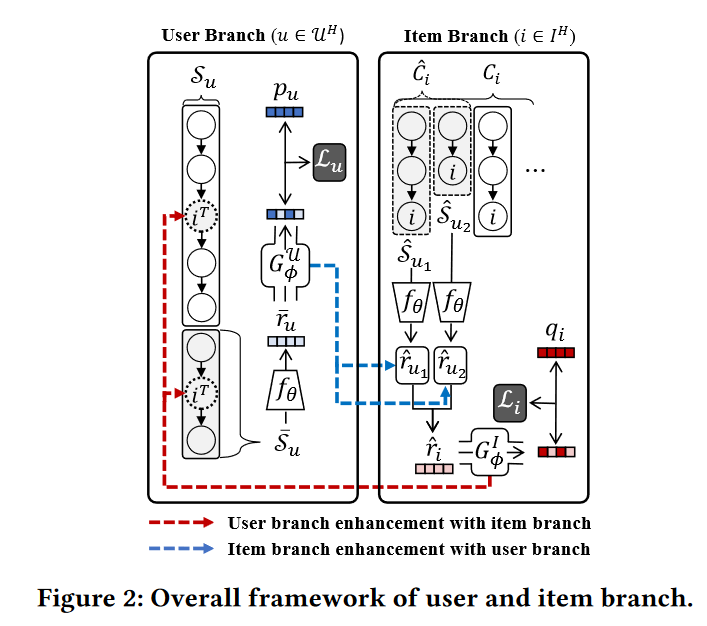 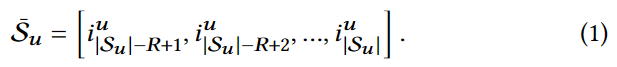 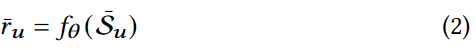 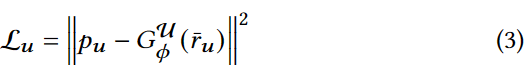 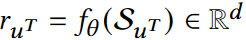 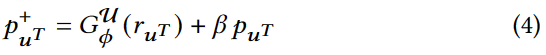 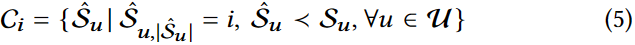 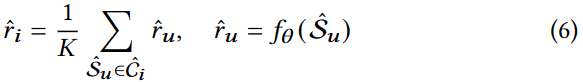 Method
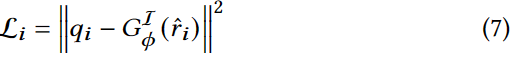 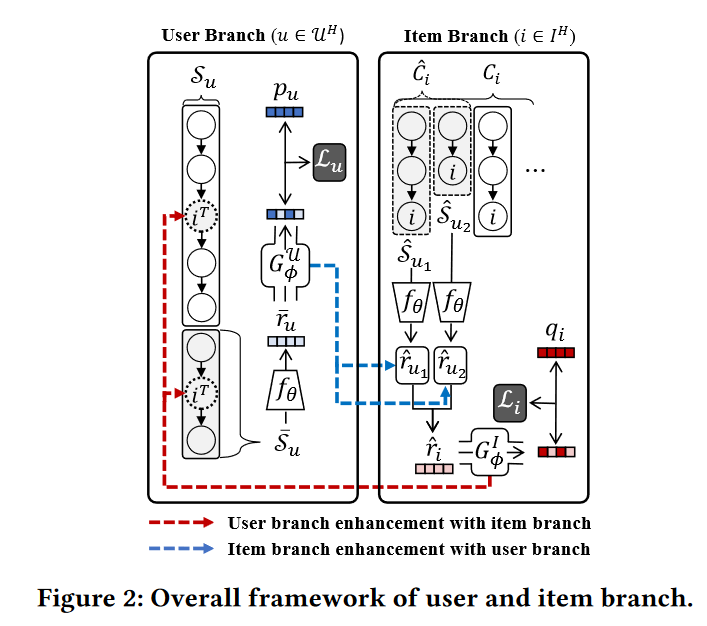 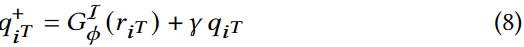 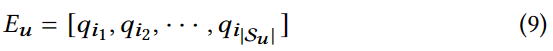 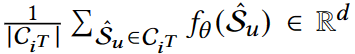 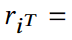 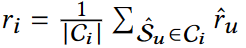 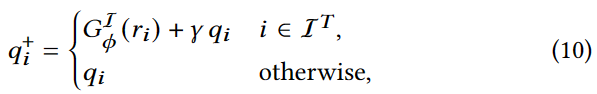 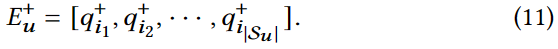 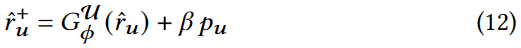 Method
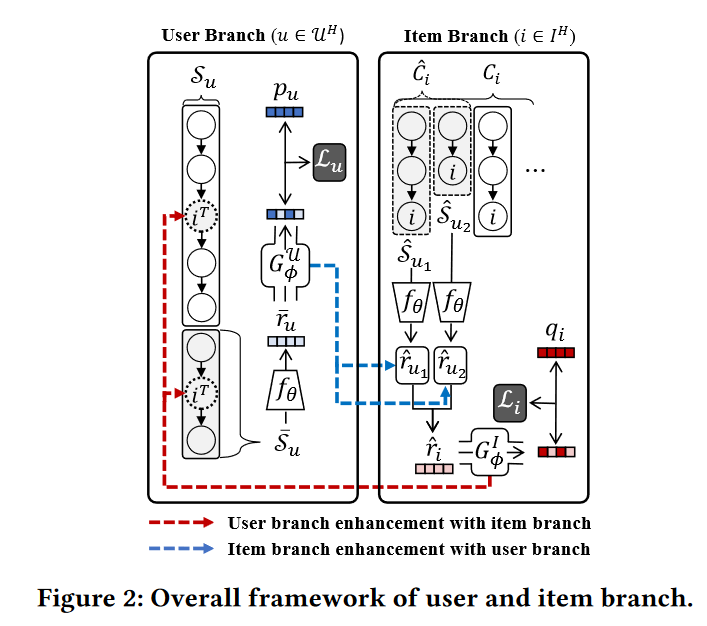 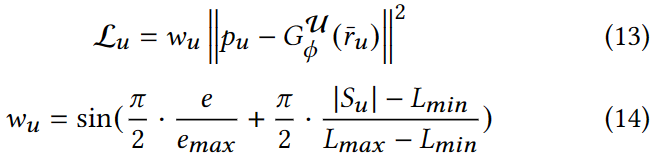 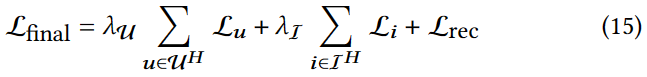 Experiments
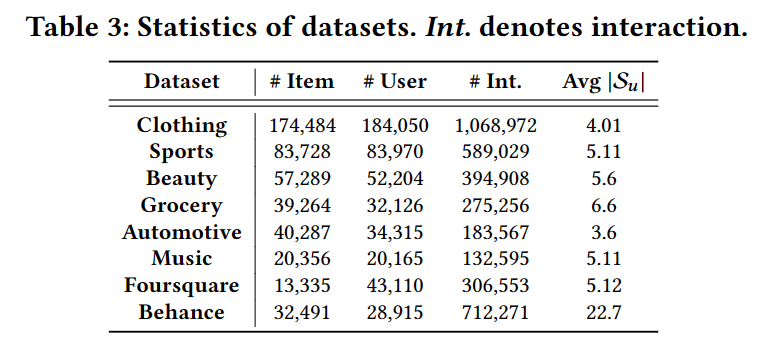 Experiments
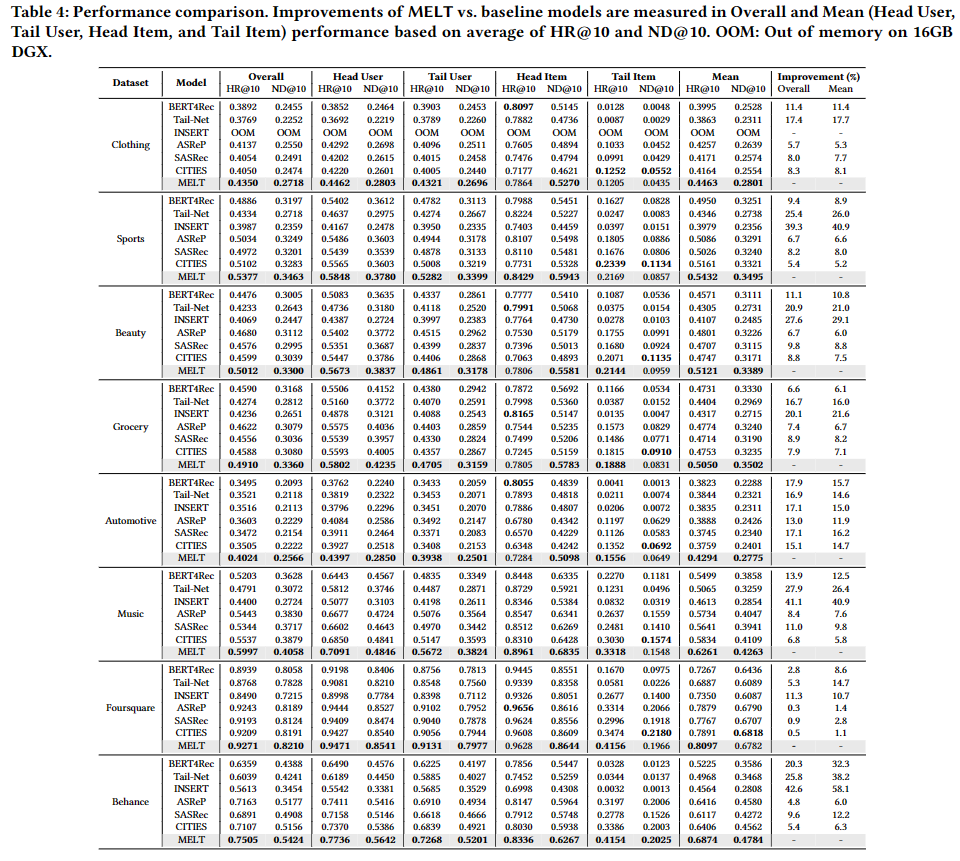 Experiments
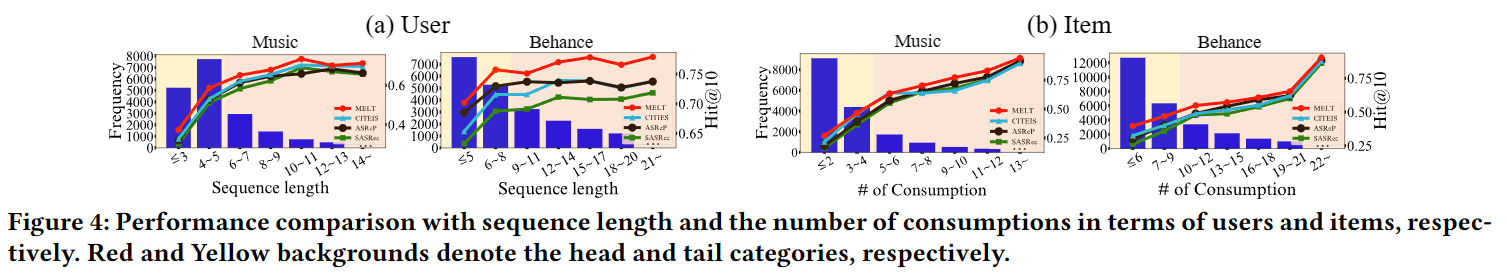 Experiments
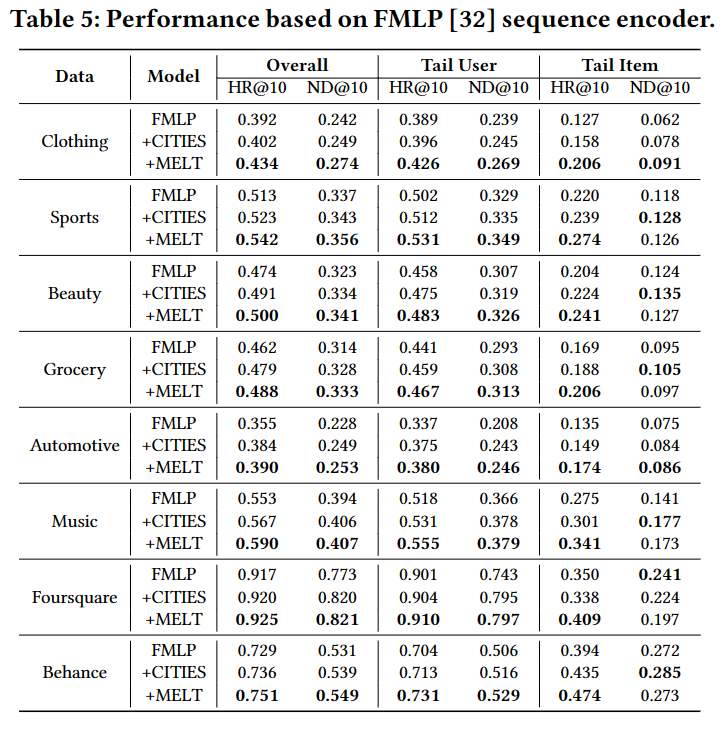 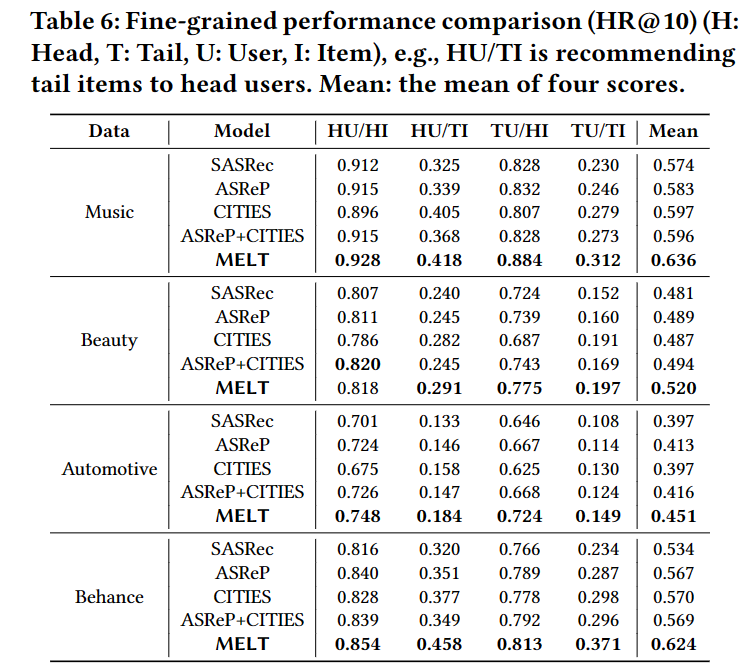 Experiments
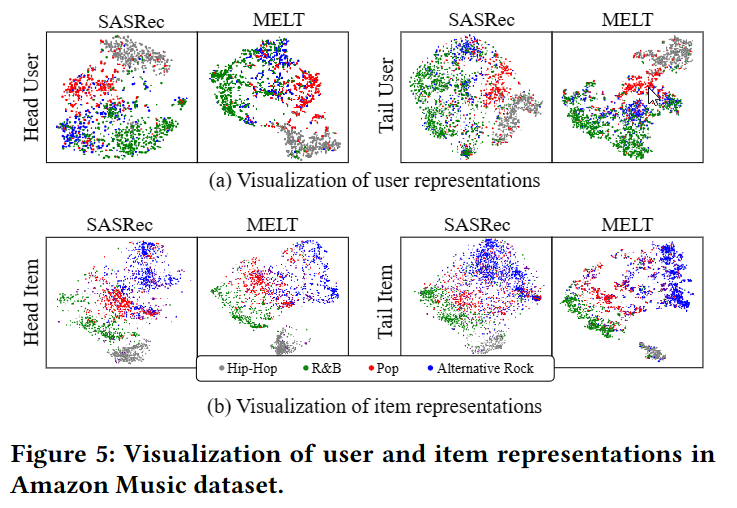 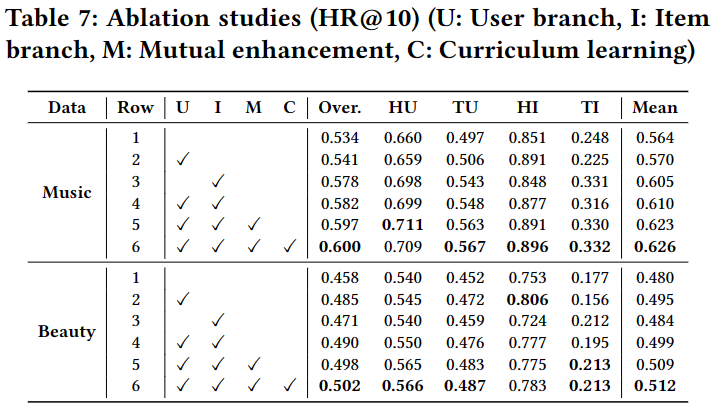 Experiments
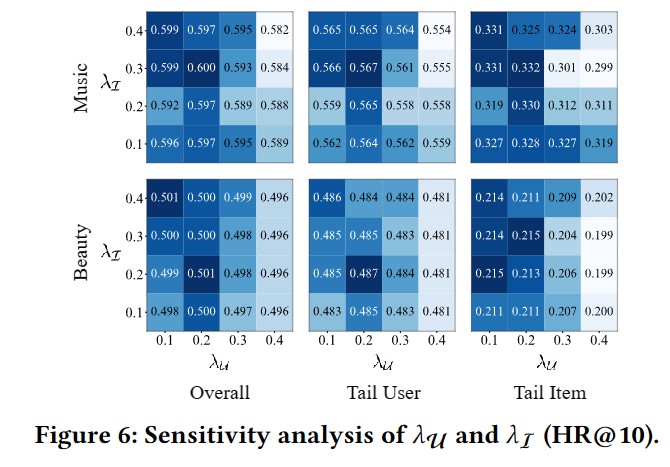 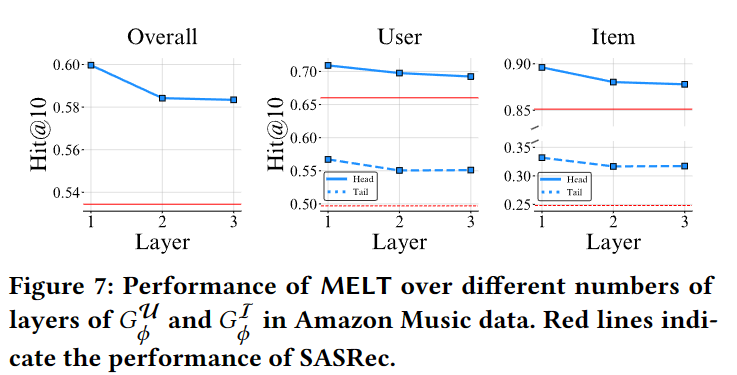 Thanks